Inclusive Disaster Resilience Index (INDRIX) 	

ECHO/SUB/2015/713790/PREV20
KICK OFF MEETING
Call for proposals for prevention and preparedness project 2015
Bruxelles, 20 January 2016
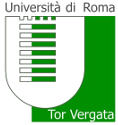 Partners
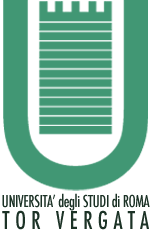 Università degli Studi Roma Tor Vergata (IT)
SAMI - Samaritan International
ANPAS - Associazione Nazionale 
Pubbliche Assistenze (IT)
Croce Bianca di Bolzano (IT)
Samaritan association of Latvia (LT)
Ubilabs (DE)
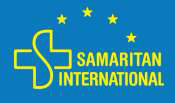 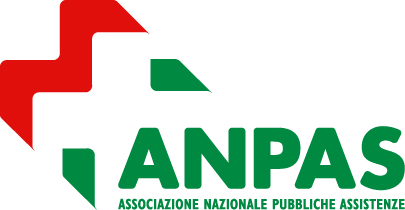 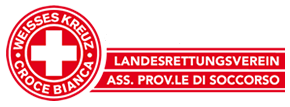 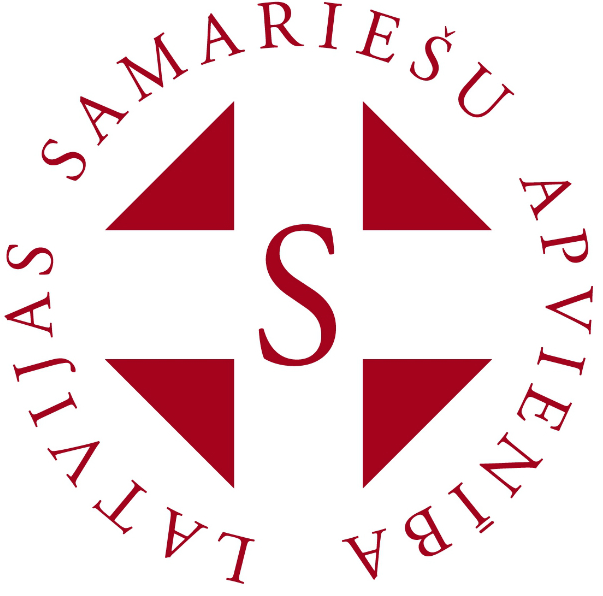 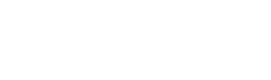 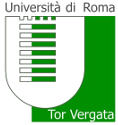 Pagina ‹#›
Final beneficiaries
ASB (DE) - Arbeiter Samariter Deutschland 
AWO (DE) – Arbeiterwohlfahrt Bundesverband
AUSER (IT) – Associazione per l’invecchiamento 
attivo
FISH (IT) – Federazione italiana per il superamento
dell’handicap
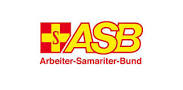 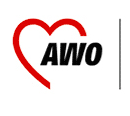 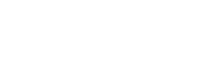 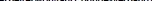 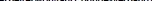 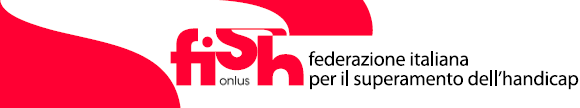 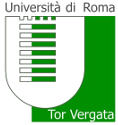 Pagina ‹#›
Indrix Cost
Total eligible cost € 544.812,00

EC co-financing € 408.609,00

Duration: two years
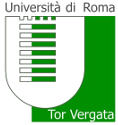 Pagina ‹#›
Area of activity
Area of activity: Natural disaster - Prevention 	

Priority: Pilot and demonstration projects with replication capacity focusing on urban resilience to disasters. Projects should build upon existing knowledge and good practices (e.g. resilient cities scoreboard and campaign, local resilience forums, local climate change adaptation strategies)
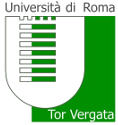 Pagina ‹#›
Short description
Many projects, on the European, national, and regional level and in various sectors, have already addressed parts of these problems, such as inclusion of people with disabilities in community mapping, accessibility of warning systems, appropriate affairs management in emergency shelters or the training of relief workers for these tasks. In practice, the involved stakeholders have experienced that the cross-sector coordination and integration of the findings in the complete disaster relief process chains is missing or incomplete. 
	INDRIX combines the expertise of NGOs in civil protection and in social services. Together with public civil protection authorities and research partners previous project results will be collected, clustered, mapped and evaluated and combined with knowledge from other similar stakeholders, most importantly from the target group. 
	In the project process a social resilience index (SRI) will be developed to allow stakeholder self-assessment. The index will also support the identification of potential for improvement for a more inclusive disaster relief process chain. As an innovative aspect, technological aides used by the target group are defined as an indicator for inclusion and in consequence for social resilience.
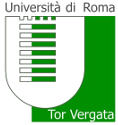 Pagina ‹#›
Deliverables and deadlines
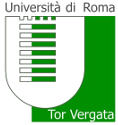 Pagina ‹#›
Deliverables and deadlines
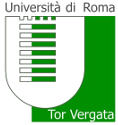 Pagina ‹#›
Deliverables and deadlines
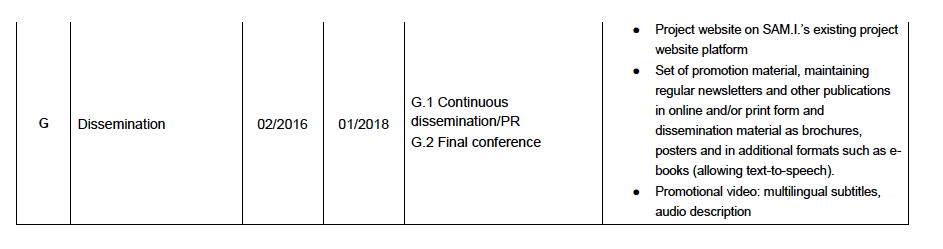 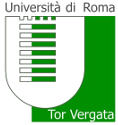 Pagina ‹#›
Tentative dates
Kick off meeting Rome february 2016
Virtual steering committee April 2016, July 2016, January 2017, March 2017, June 2017, November 2017 
Workshop with final beneficiaries and partners Riga August 2017
Final conference Bruxelles January 2018
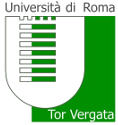 Pagina ‹#›
Follow up
The information gained from clustering the existing projects needs to be kept available. Ideally, this means that the clustering platform will remain online and will be kept up-to-date with submissions from new projects. 

The SRI and its accompanying self-assessment guidance materials will have to be kept available to interested parties.
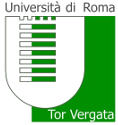 Pagina ‹#›